Муниципальное дошкольное образовательное учреждение "Детский сад №55 комбинированного вида" г. Ухта.
Тема: “Автоматизация звука Р”
Порычи как тигренок
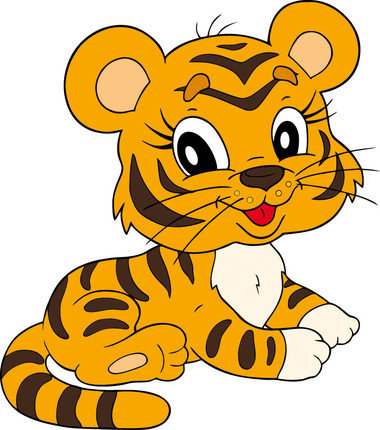 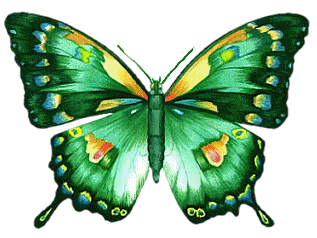 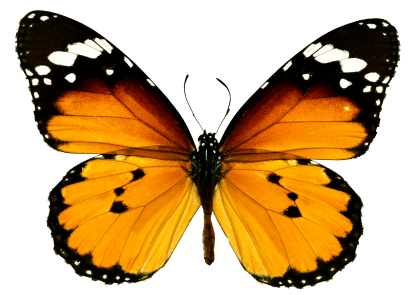 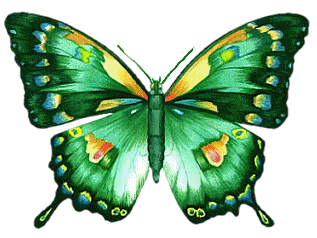 Помоги тигренку повторить слоги
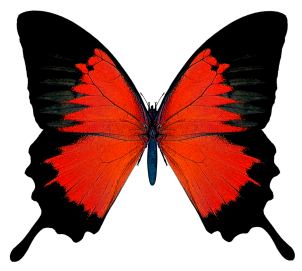 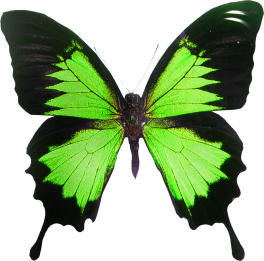 РА
РО
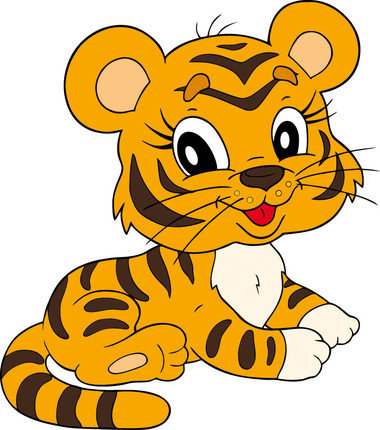 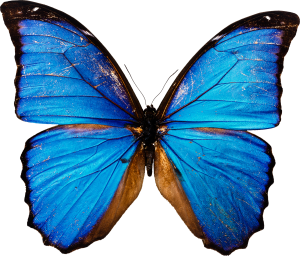 РУ
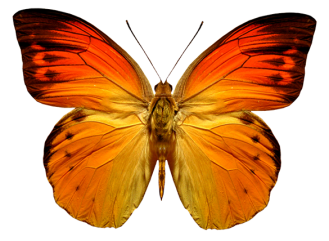 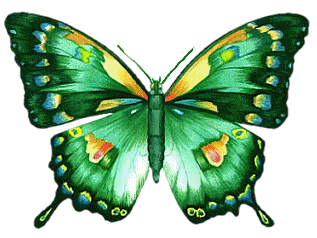 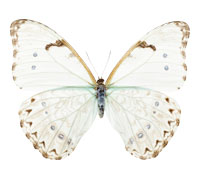 РЫ
РЭ
Посчитай бабочки
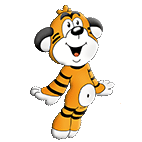 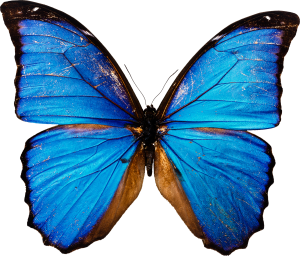 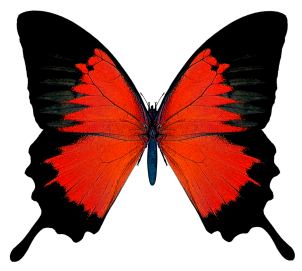 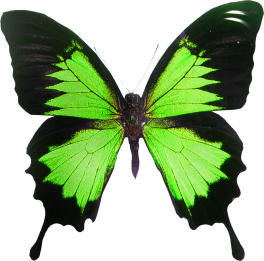 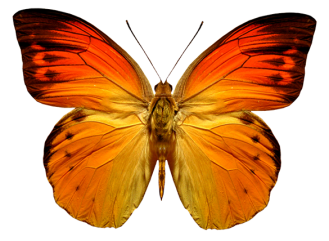 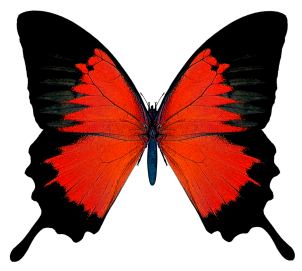 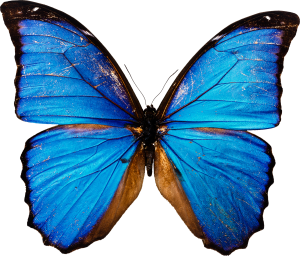 РА
РЫ
РУ
РО
РА
РУ
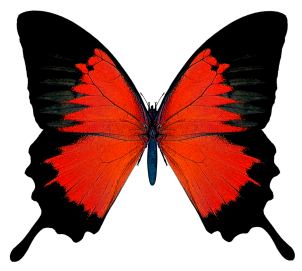 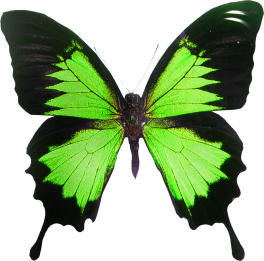 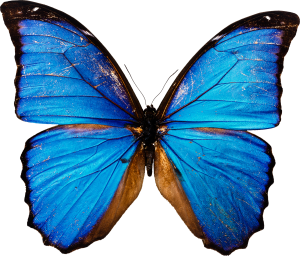 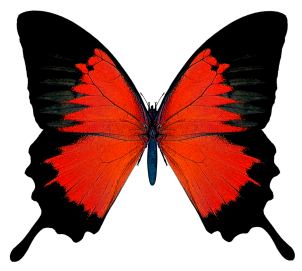 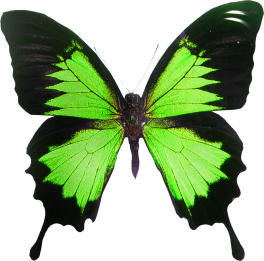 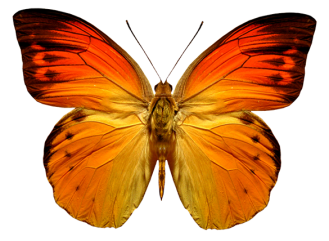 РЫ
РА
РО
РА
РО
РУ
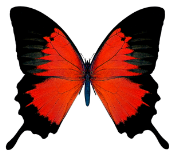 Доскажи словечко
РА
РА
РА
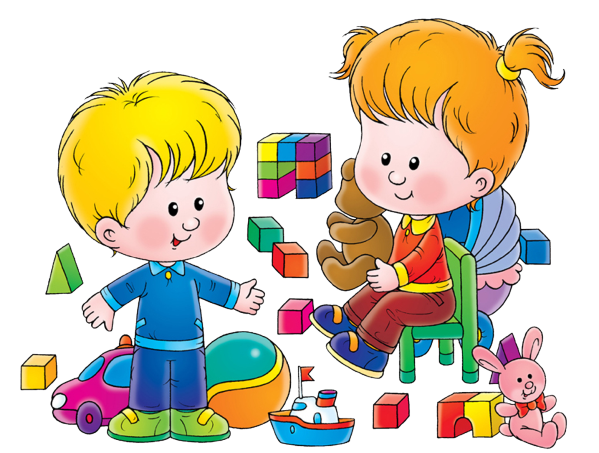 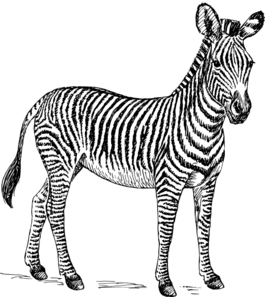 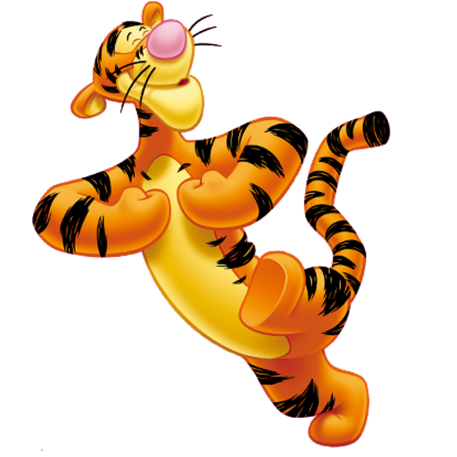 РА
РА
РА
ЗЕБ
ТИГ
ИГ
РА
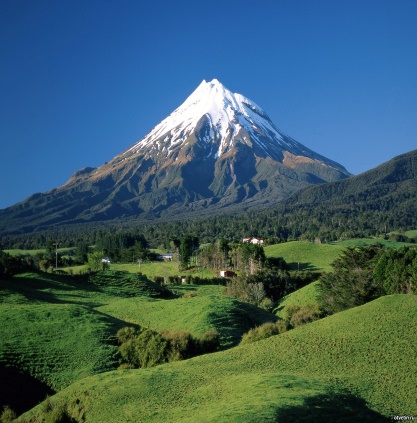 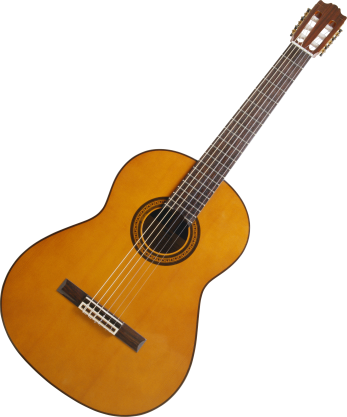 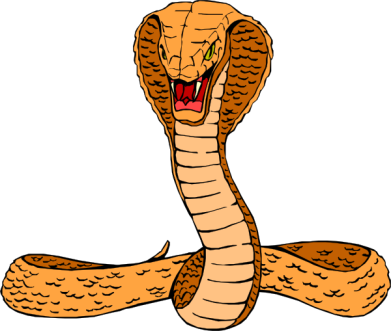 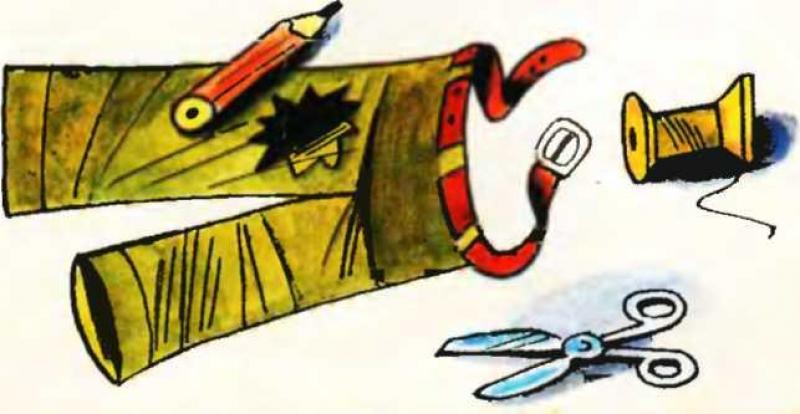 РА
КОБ
ДЫ
ГИТА
ГО
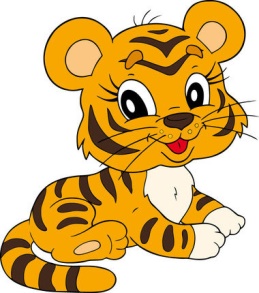 Повтори слова
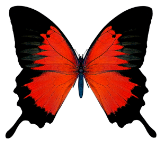 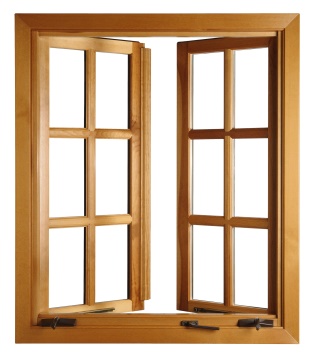 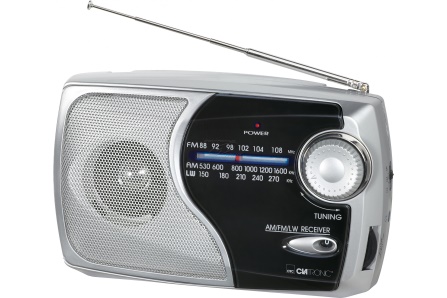 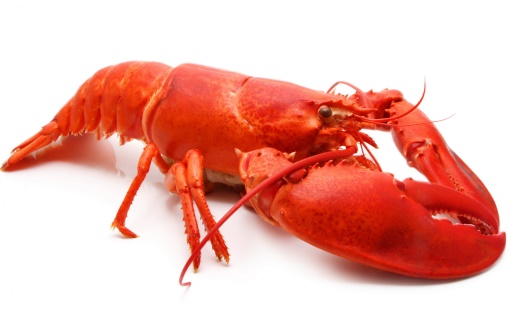 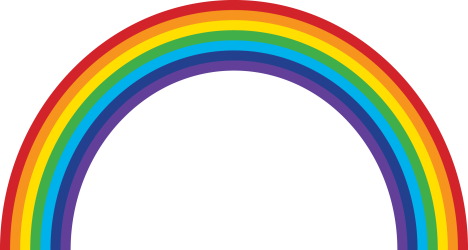 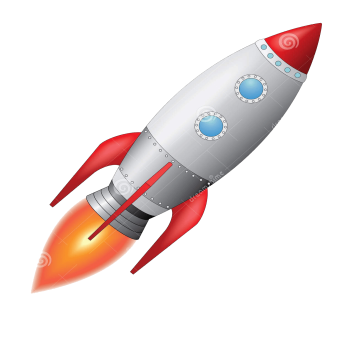 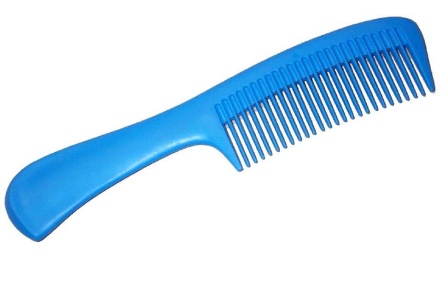 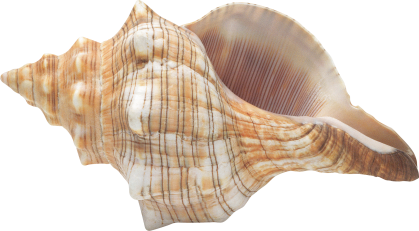 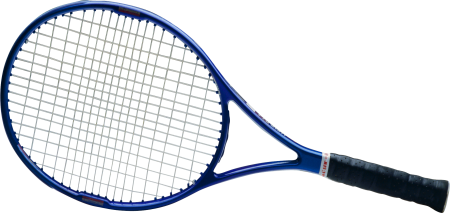 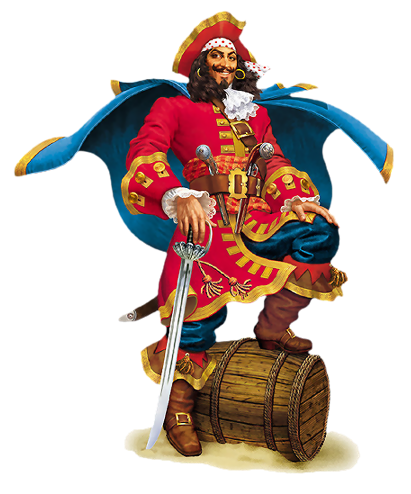 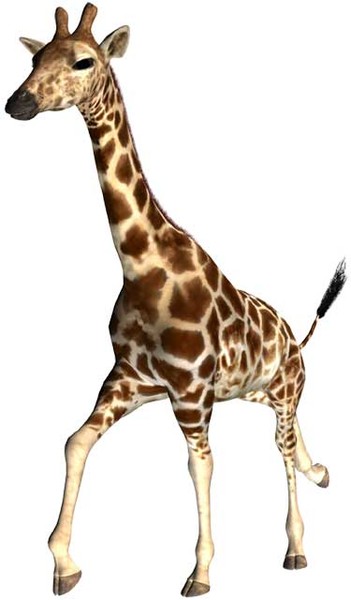 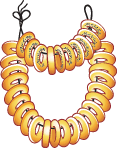 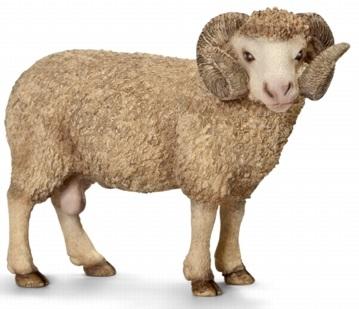 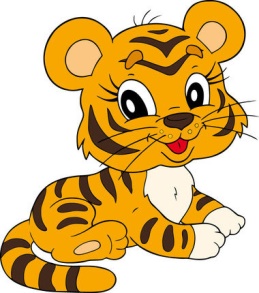 Повтори слова
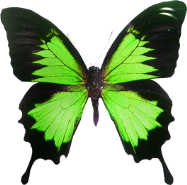 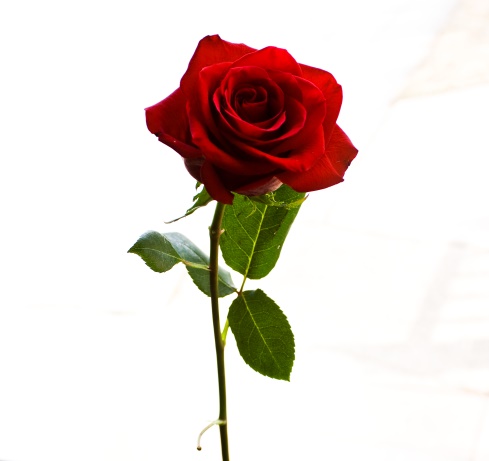 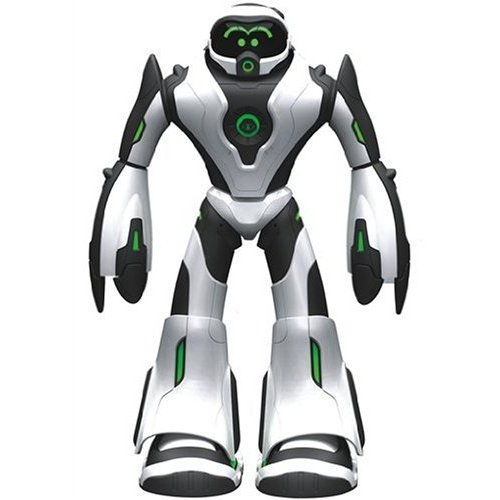 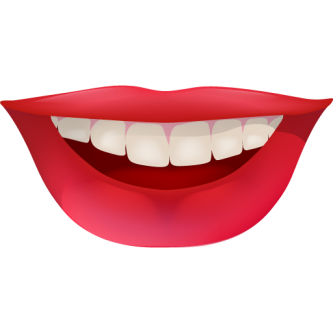 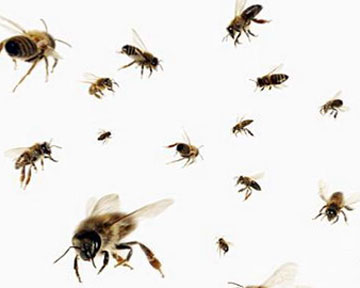 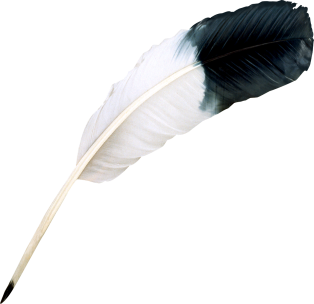 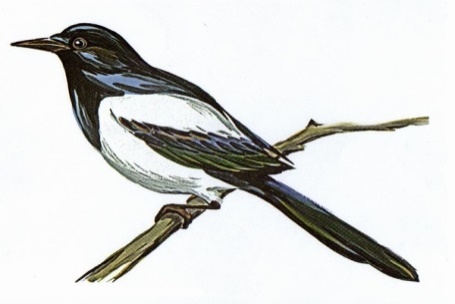 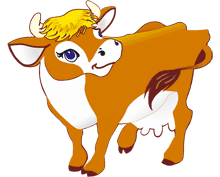 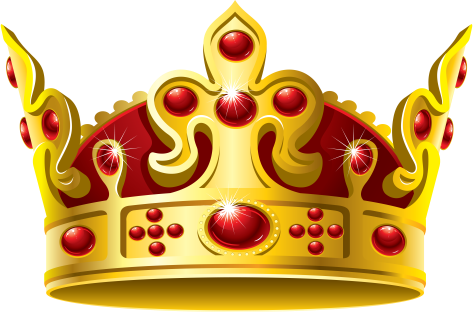 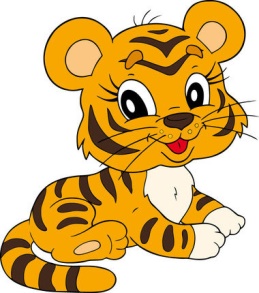 Повтори слова
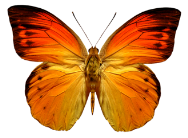 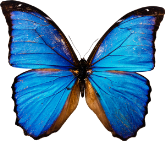 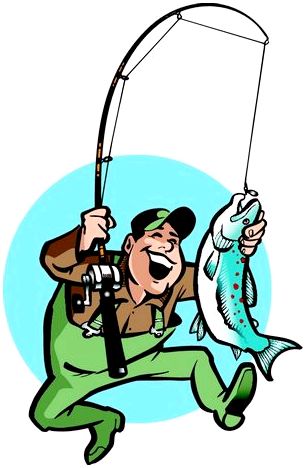 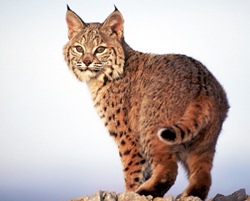 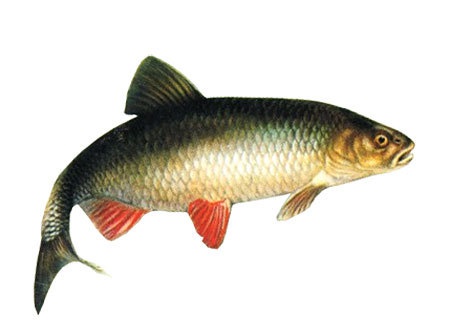 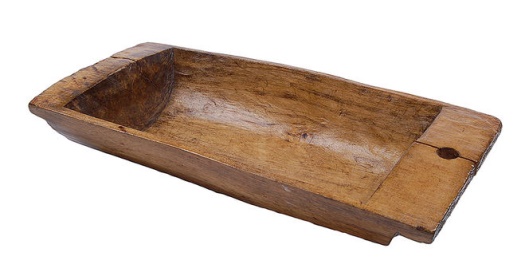 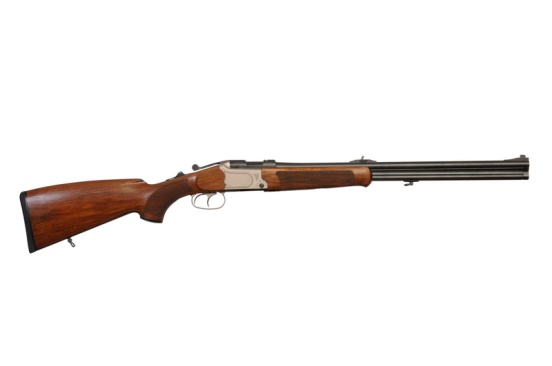 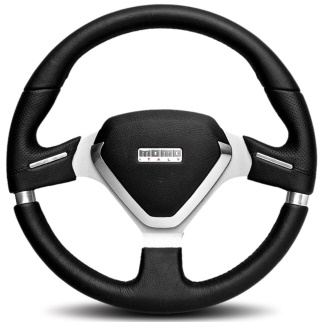 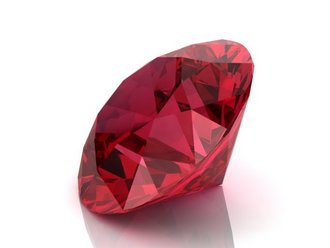 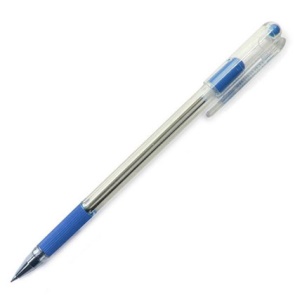 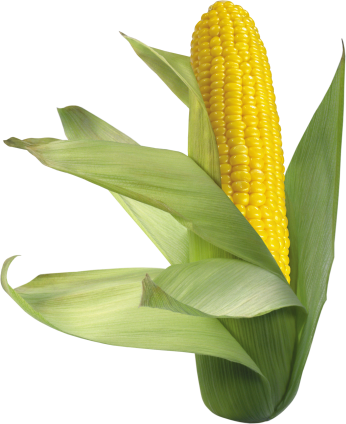 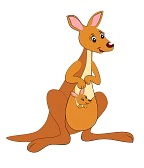 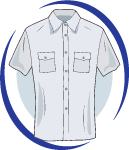 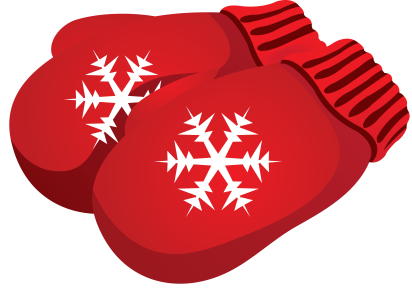 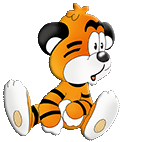 Повтори чистоговорки
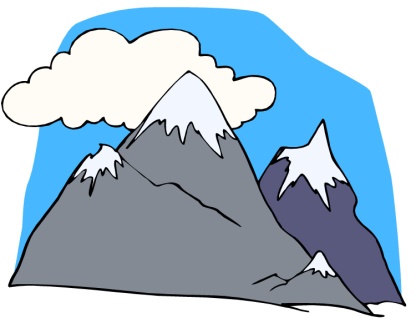 ра-ра-ра - вот высокая гора
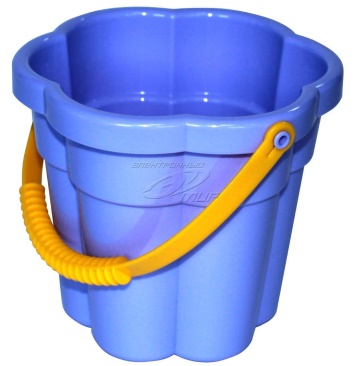 ро-ро-ро – новое ведро
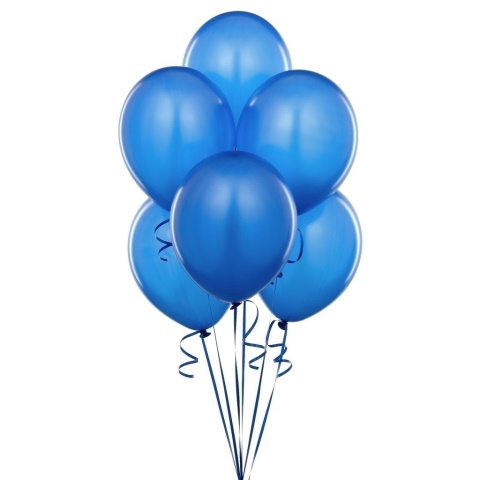 ры–ры-ры – у нас синие шары
ру-ру-ру – скачет кенгуру
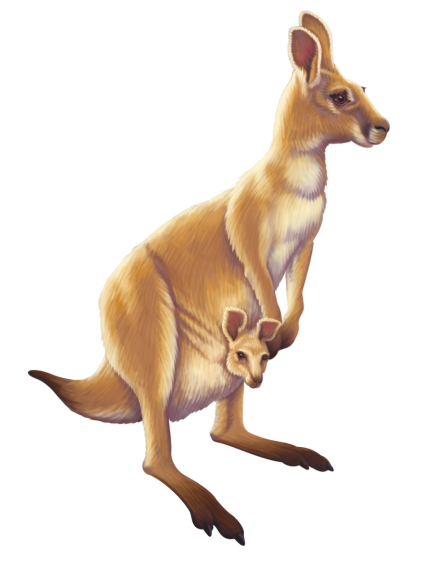 Повтори стихотворения
Барабанил в барабан 
Барабанщик наш,
Барабанил, барабанил, 
Бросил барабан.
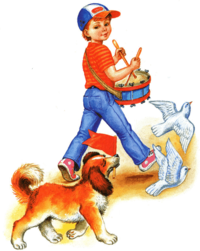 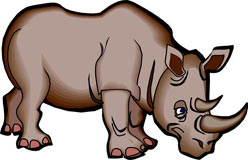 Носорог бодает рогом, 
Не шутите с носорогом!
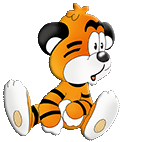 Посчитай предметы
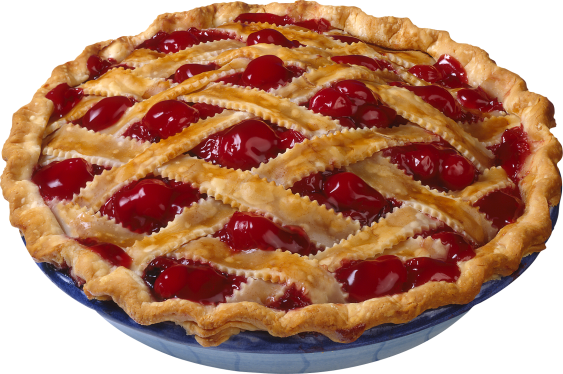 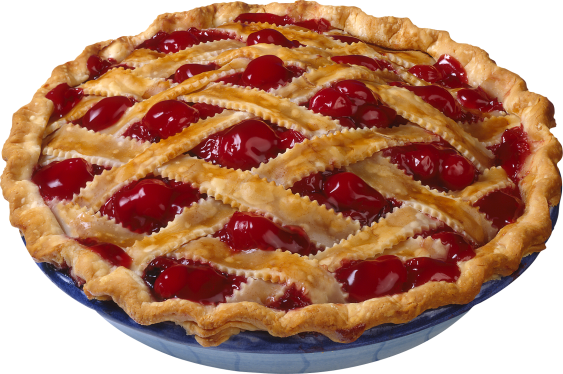 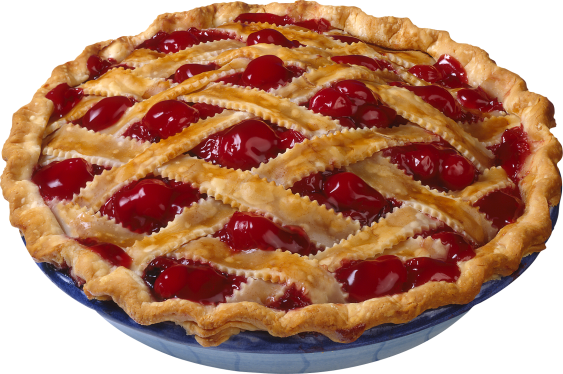 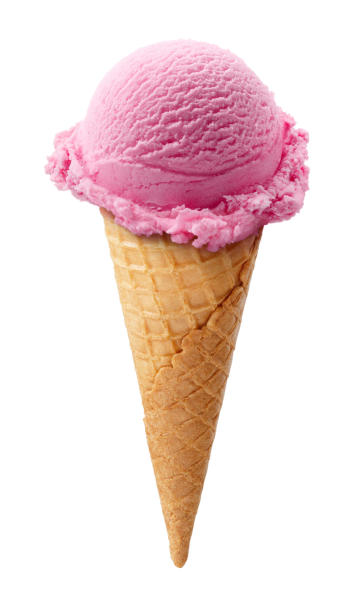 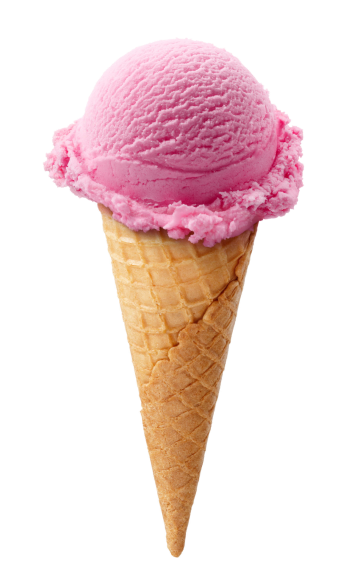 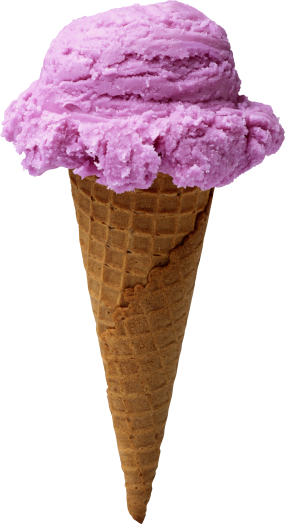 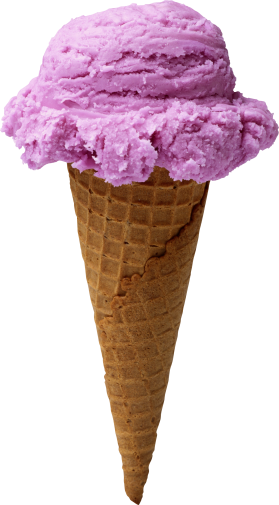 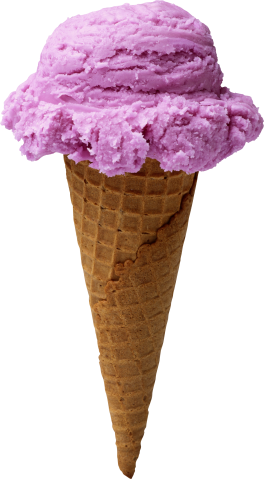 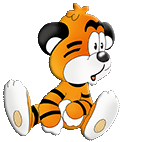 Скажи наоборот
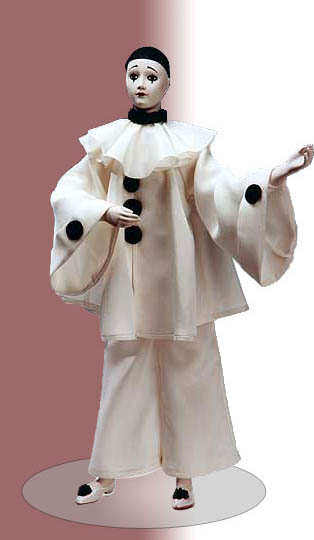 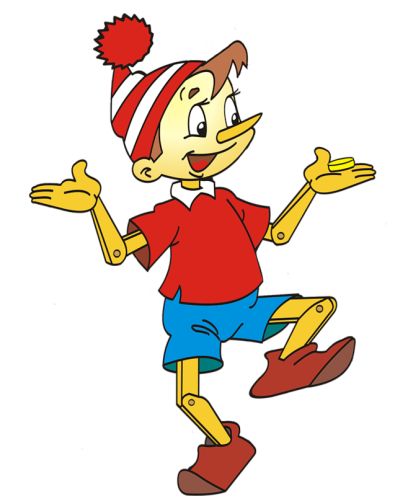 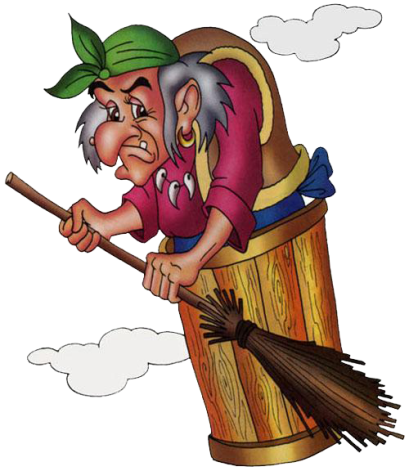 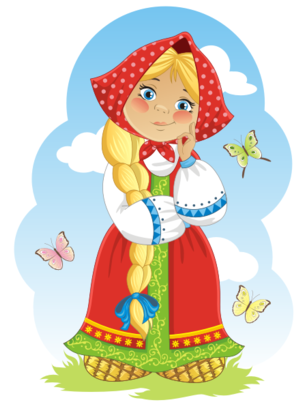 добрая
веселый
грустный
злая
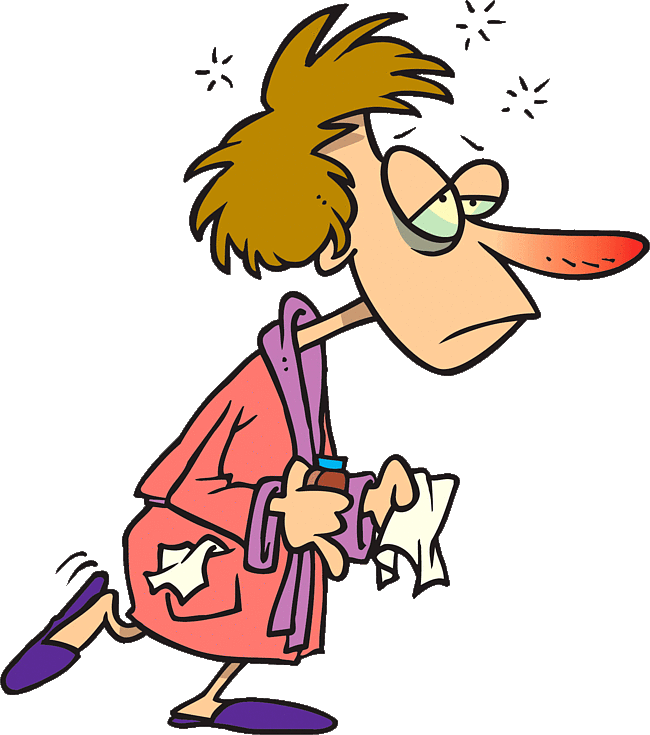 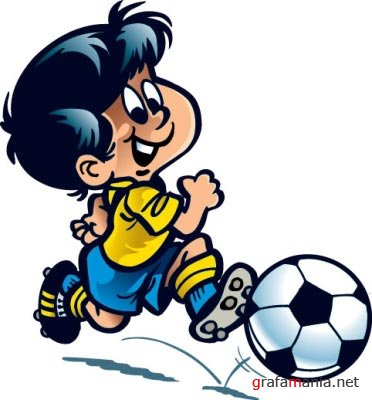 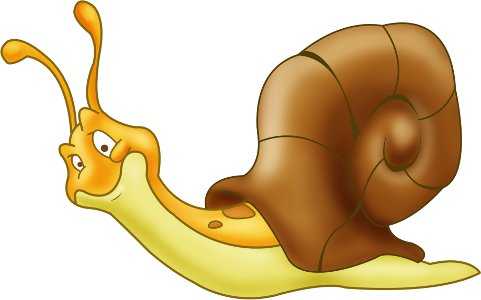 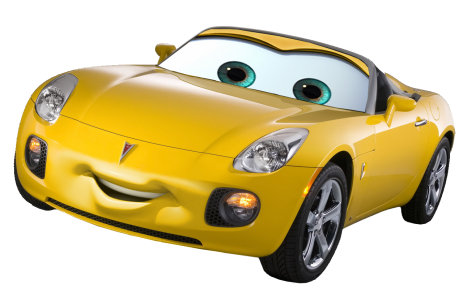 быстрая
здоровый
медленная
больной
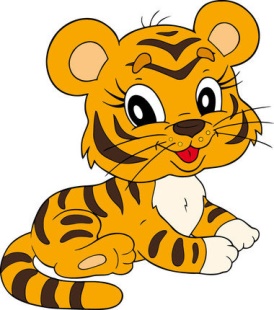 Молодец, спасибо за занятие